Miniseminar – konsesjonsloven
Advokat Erlend Stabell Daling
Norges Bondelag
Målene i eiendomspolitikken
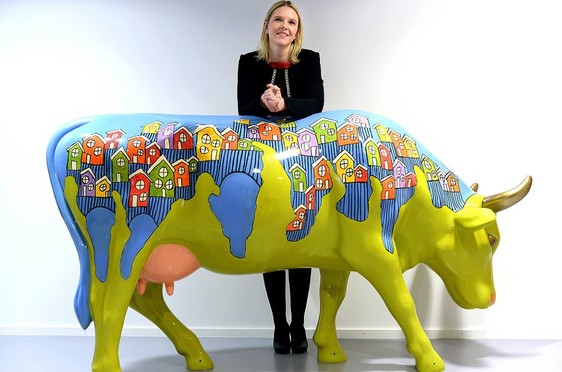 Regjeringens målsetninger:
Styrket grunneierrett
Økt verdiskapning
Kostnadseffektiv matproduksjon
Høy selvforsyning (beredskapshensyn)
Ta vare på god matjord
Effektive virkemidler for å nå målene?
Oppheve konsesjonslov, boplikt,
	delingsforbud og priskontroll
Vurdere opphevelse av driveplikten
Oppheve grunnloven § 107 (odelsretten)
Åpne for bruk av AS i landbruket
Ivareta god matjord, men balansere
	jordvernet mot samfunnets behov

Gjennomgå leiejordsproblematikken
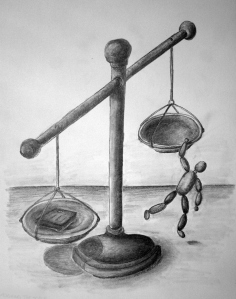 - «God dag, mann» - «Økseskaft» - (?)
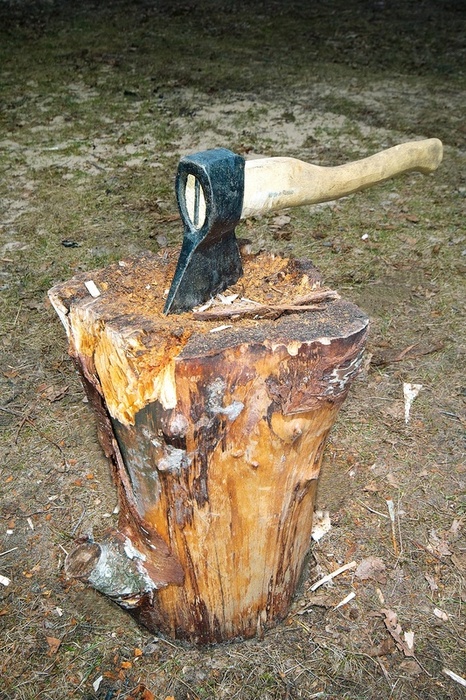 Lovkritikk er berettiget når reglene ikke ivaretar de mål man er enig om eller gir uproporsjonale ulemper.

	Men: Man må ikke slippe målet av syne for å fokusere på selve regelverket, særlig dersom man ved et slikt fokus føres vekk fra omforent målsetting.
Hvordan kommer vi til målet?
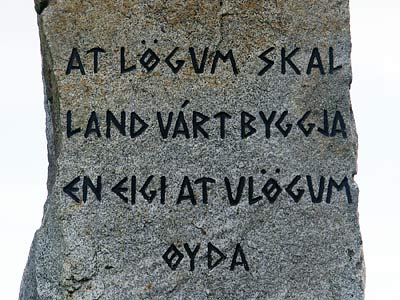 Lov eller ikke lov?


Real- eller symbolpolitikk?
(Tingfarerbolken – Frostatingsloven)
Delingsforbudet - begrunnelse
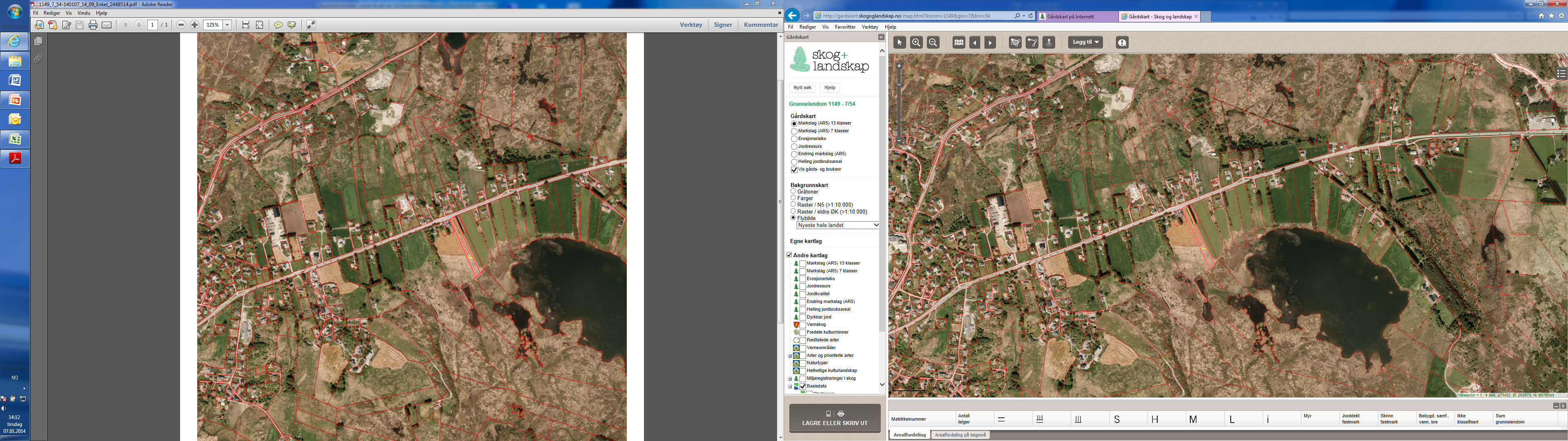 Stedvis meget sterk oppstykking frem til jordloven av 1955:
 Mindre rasjonelt og effektivt landbruk
 Småbruk ble nedbygget – uansett ikke lønnsomt å drive
 Økt avgang av jordbruksareal
 Økt innslag av boliger førte til vanskeligere driftsforhold
Delingsforbud og tilleggsjord
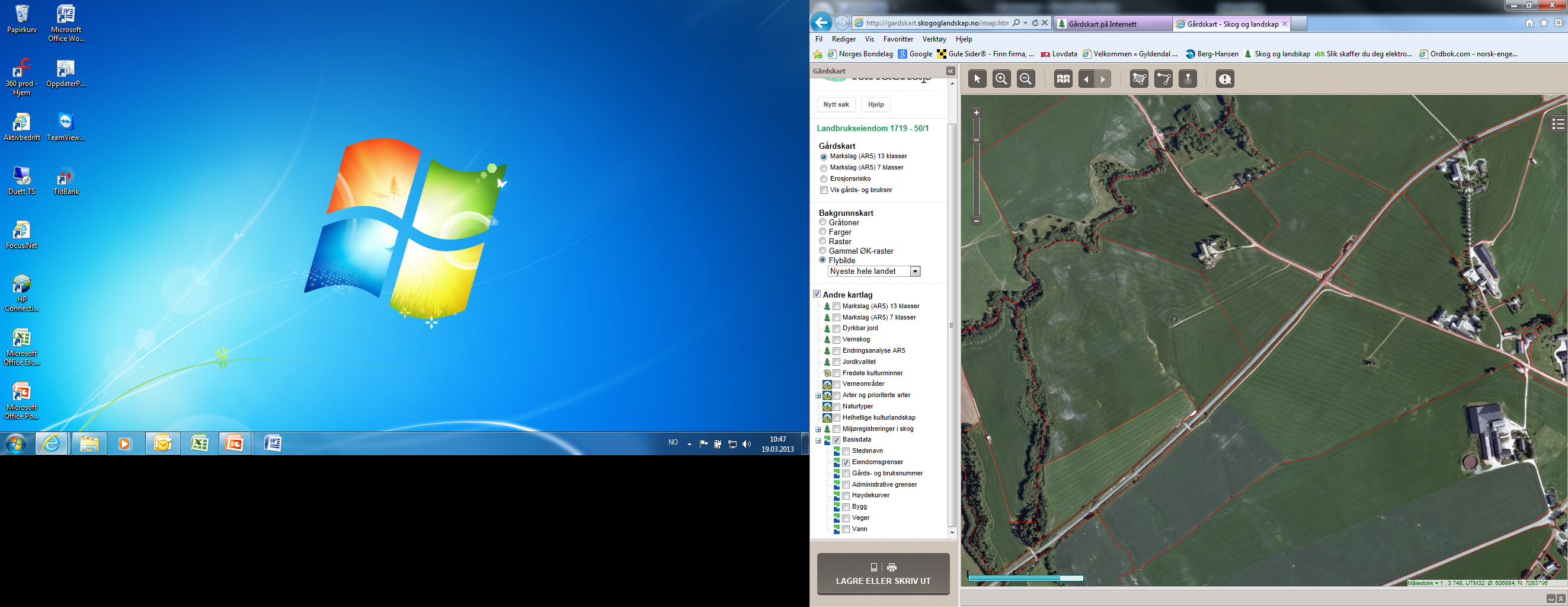 Strukturutviklingen
Leiejordsandel i EU (2007)
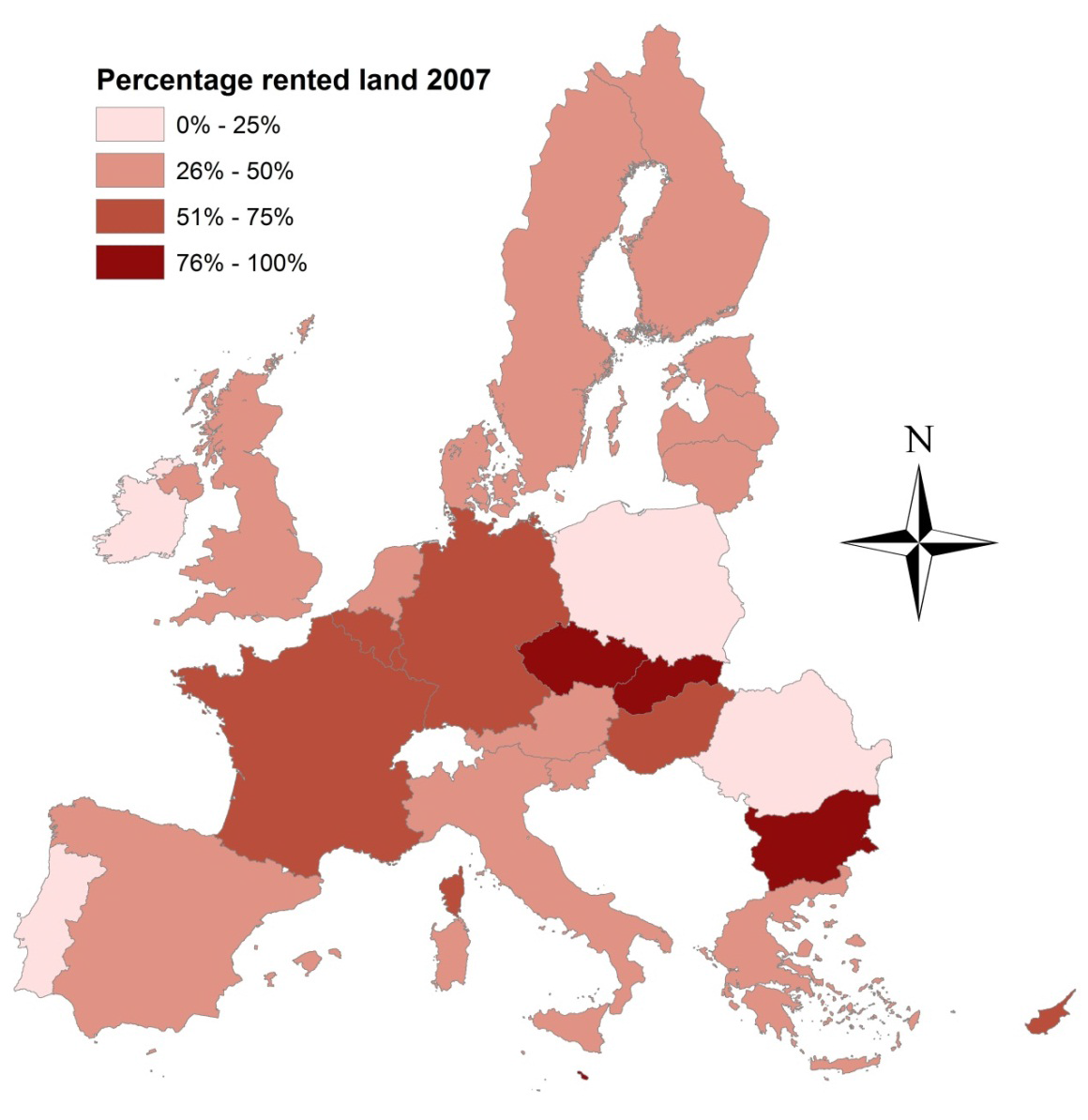 Old member states
Slovakia 	         89
Czech Republic  83
Bulgaria 	         79
France 	         74
Belgium 	         67
Germany 	         62
Hungary 	         56
Estonia 	         50
Lithuania 	         48
Sweden 	         39
Finland 	         34
UK 	         32
Greece 	         32
Italy 	         28
Latvia	         27
Spain 	         27
Netherlands        25
Poland 	         20
Ireland 	         18
Romania 	         17

Source: Eurostat.
Leiejordsandel i EU (2007)
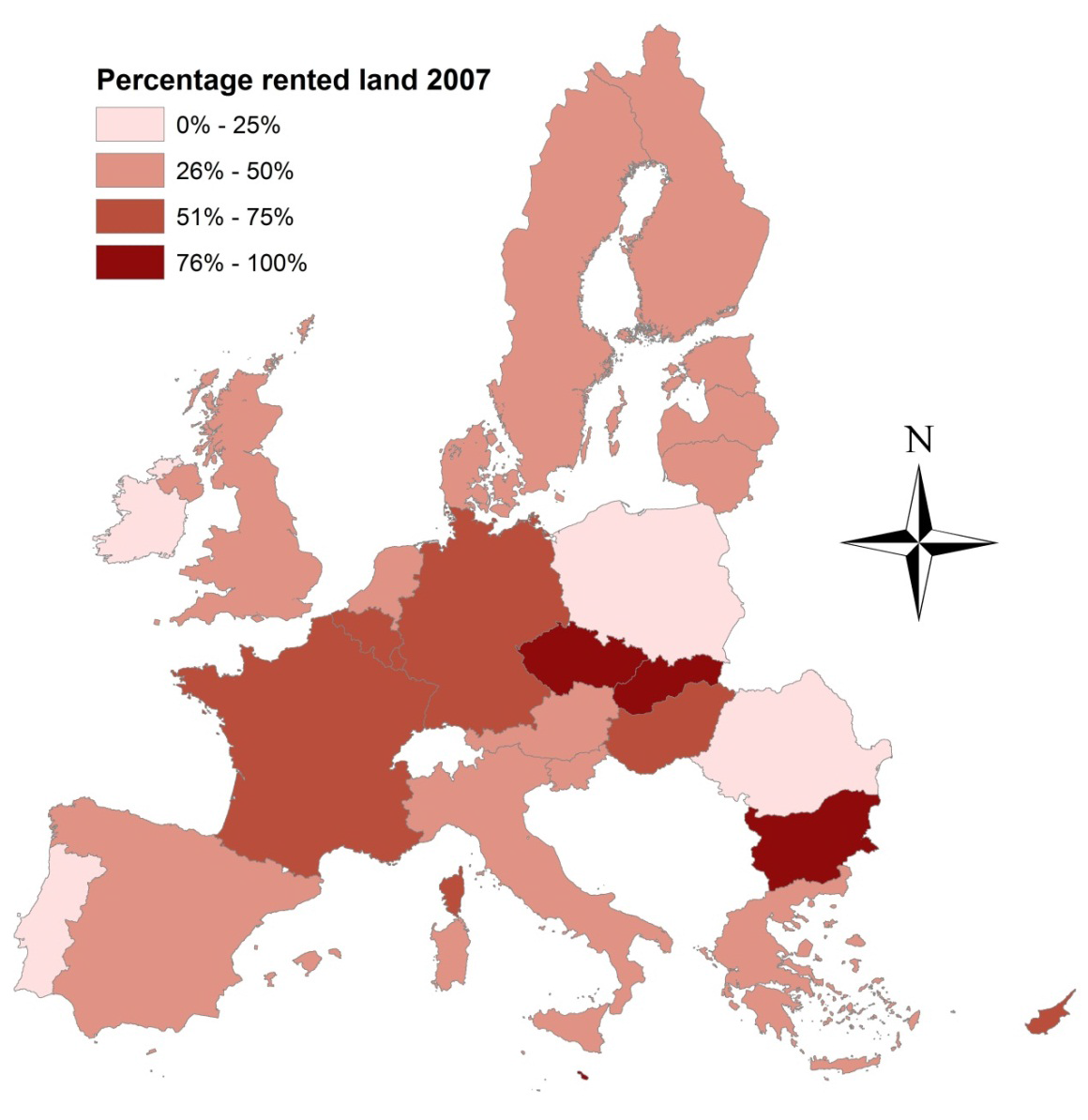 Old member states
Slovakia 	         89
Czech Republic  83
Bulgaria 	         79
France 	         74
Belgium 	         67
Germany 	         62
Hungary 	         56
Estonia 	         50
Lithuania 	         48
Sweden 	         39
Norge	         39
Finland 	         34
UK 	         32
Greece 	         32
Italy 	         28
Latvia	         27
Spain 	         27
Netherlands        25
Poland 	         20
Ireland 	         18
Romania 	         17

Source: Eurostat.
Høyt antall delingssaker
Før
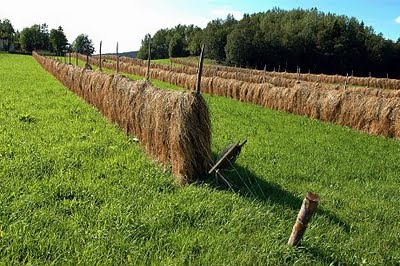 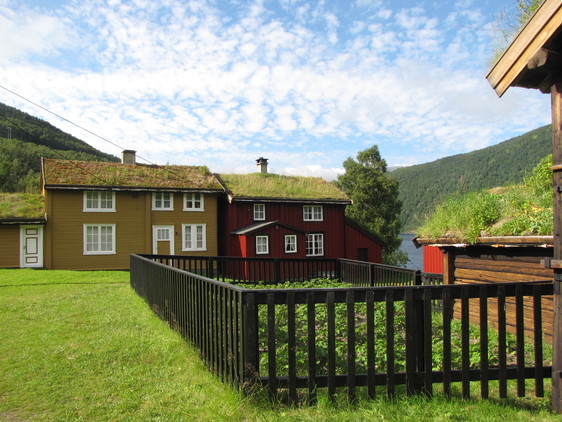 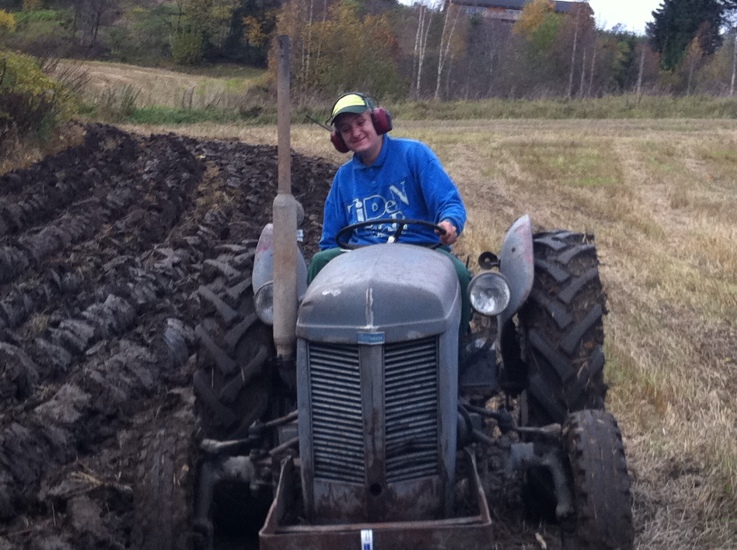 Nå
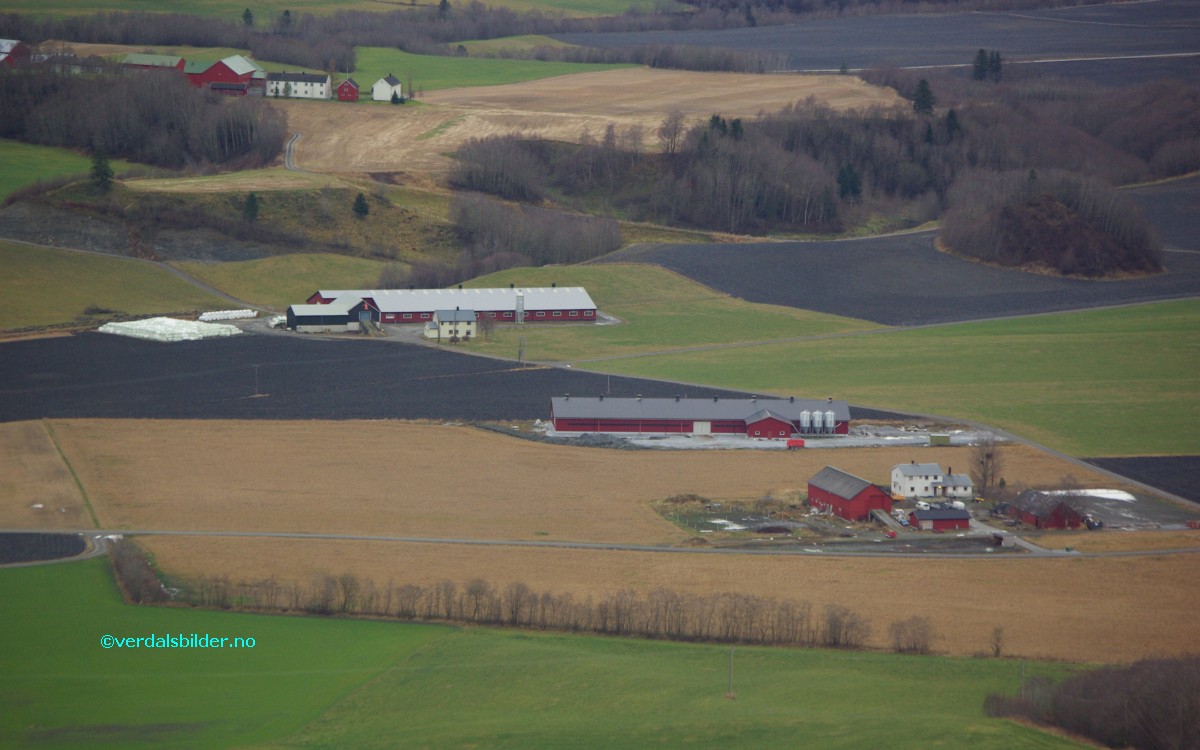 Konsesjonsplikten
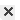 … regulere og kontrollere omsetningen av …
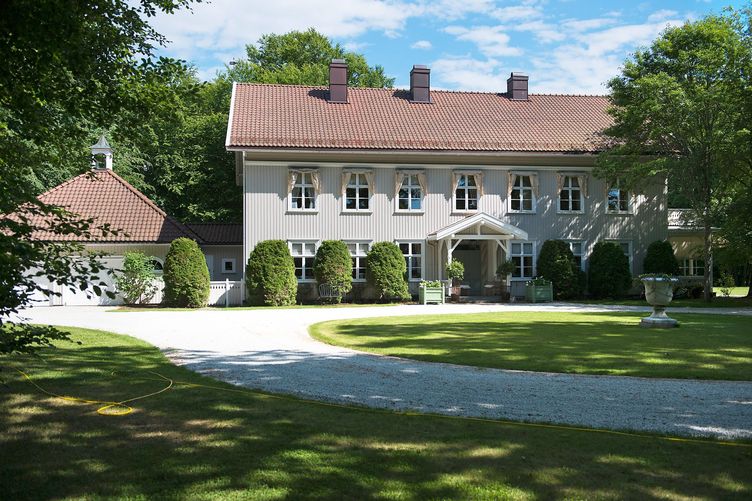 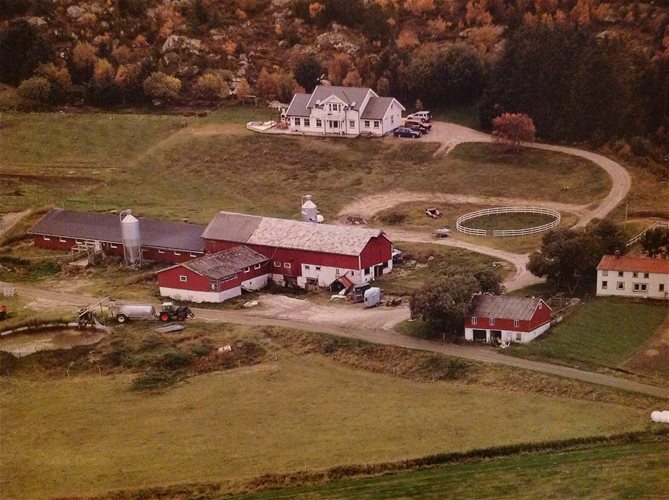 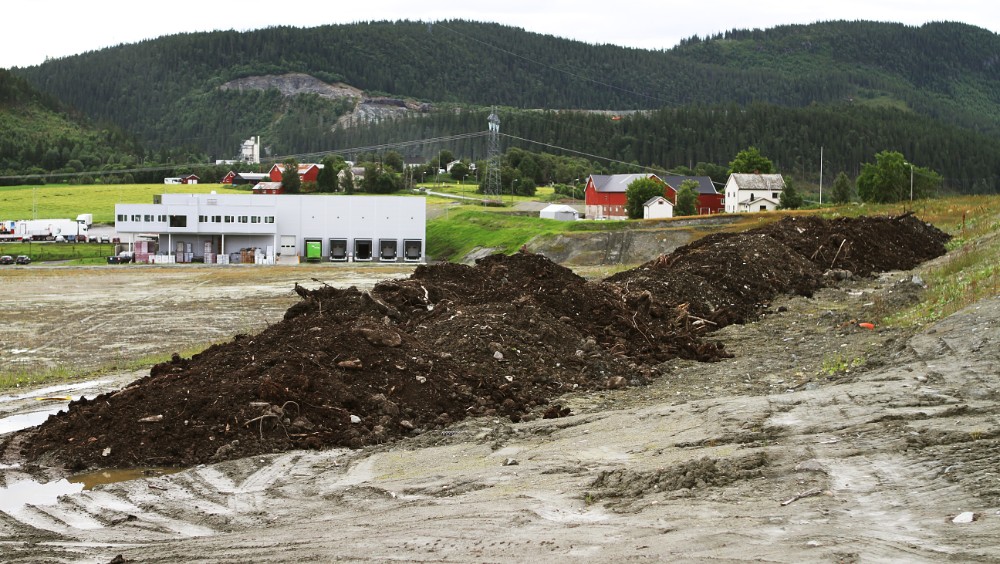 Priskontroll = Velfungerende marked?
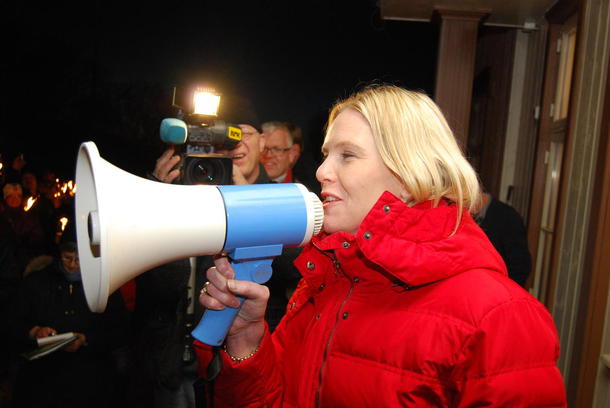 Stortingets spørretime den 26. februar 2014:
… Eiendomslovgivningen slik den er i dag, inkludert priskontrollen, begrenser bondens rådighet ...
… priskontrollen kan virke hemmende på omsetningen av landbrukseiendommer, og jeg ønsker et større utbud av landbrukseiendommer og tilleggsjord. Ved å oppheve priskontrollen kan det legges til rette for et velfungerende marked for omsetning, hvor prisen reguleres av markedet. ...
… opphevelse av priskontrollen kan åpne for høyere priser for enkelte eiendommer i sentrale strøk, ... Dette er ikke det samme som en generell prisstigning på produksjonsarealene – det er først og fremst boverdien på eiendommen som vil føre til høyere pris. Ellers har jeg stor tillit til at den som vil kjøpe landbrukseiendom, også vil vurdere prisen på produksjonsareal og driftsbygninger i forhold til den planlagte driften. Slik sunn fornuft må vi ha tillit til at alle som skal drive næring, har.
Priskontroll = Velfungerende marked?
Begrensninger for velfungerende eiendomsmarked og effektiv arealutnyttelse:
Mangelfull tilgang på kreditt
Pengeplassering for å sikre mot inflasjon, særlig ved mangel på andre sikre investeringsobjekter
Så høye eiendomspriser at det går ut over investeringer i teknologi, maskiner og produktkvalitet
Salgspris på jordbruksareal som overstiger arealets produktive verdi
Kjøp av landbrukseiendom til andre formål som beboelse, fritid og familietradisjon
Akkumulering av store eiendommer i få, men kapitalsterke familier
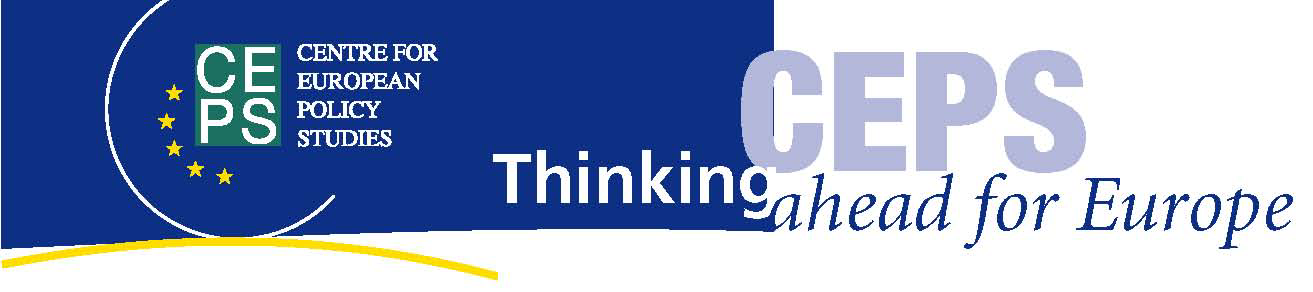 Priskontrollen
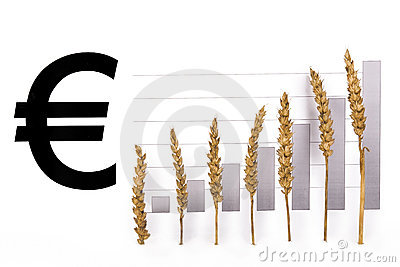 Bidrar til å holde bondens kostnader nede

Landbrukseiendom har alternativverdi i boligmarkedet, men boligpriser er vanligvis driftsmessig uforsvarlig.
Alternativene til priskontroll er i bynære områder:
At matproduserende bønder ikke kan forsvare kjøp av tilleggsjord
At tilleggsjorden koster så mye at kjøpesummen ikke kan forrentes

Avvikling av priskontrollen vil også bidra til å løfte prisen ved ordinære generasjonsskifter. Vi ser allerede tendenser til dette.

Supplert med skatteregler

Avvikling av priskontrollen vil trolig:
Virke motsatt av regjeringens mål om rasjonalisering ved
	større bruk og økt matproduksjon.
Bidra til å øke leiejordsandelen snarere enn å redusere den
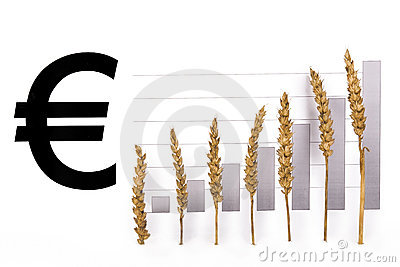 Avvikling av priskontrollen?
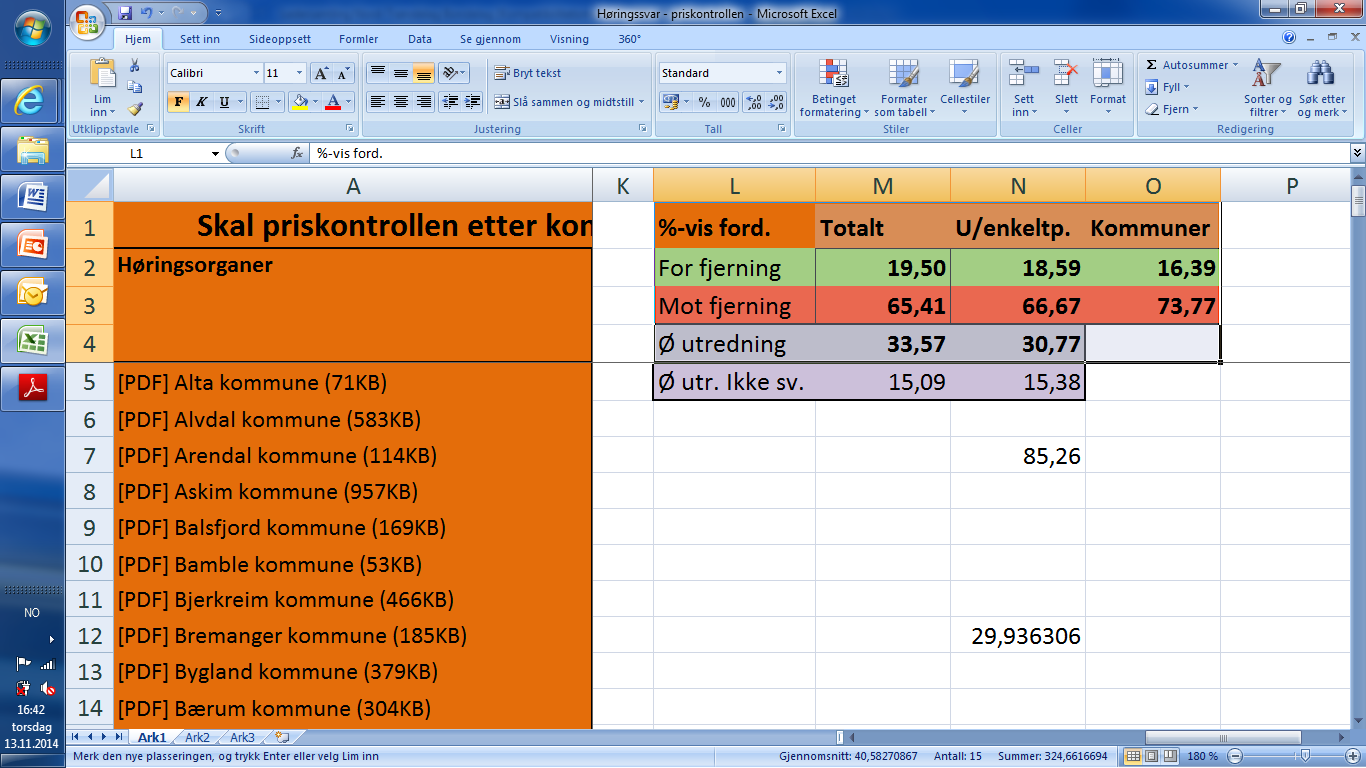 Gjeldsgrad i norsk landbruk
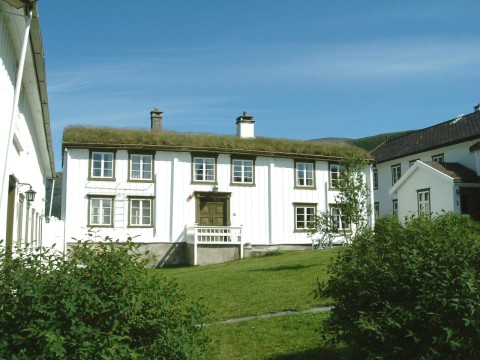 Forrentning korn, Skåne, Sverige
Prisutvikling dansk jordbruksareal
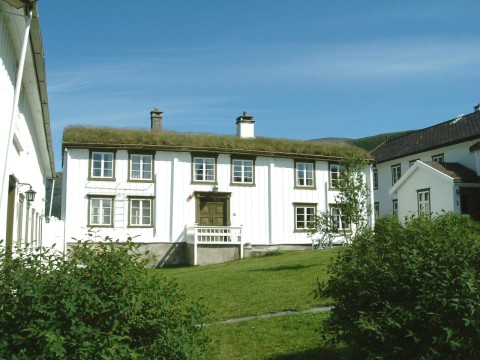 Danmark – FOI-Udredning 2012/3
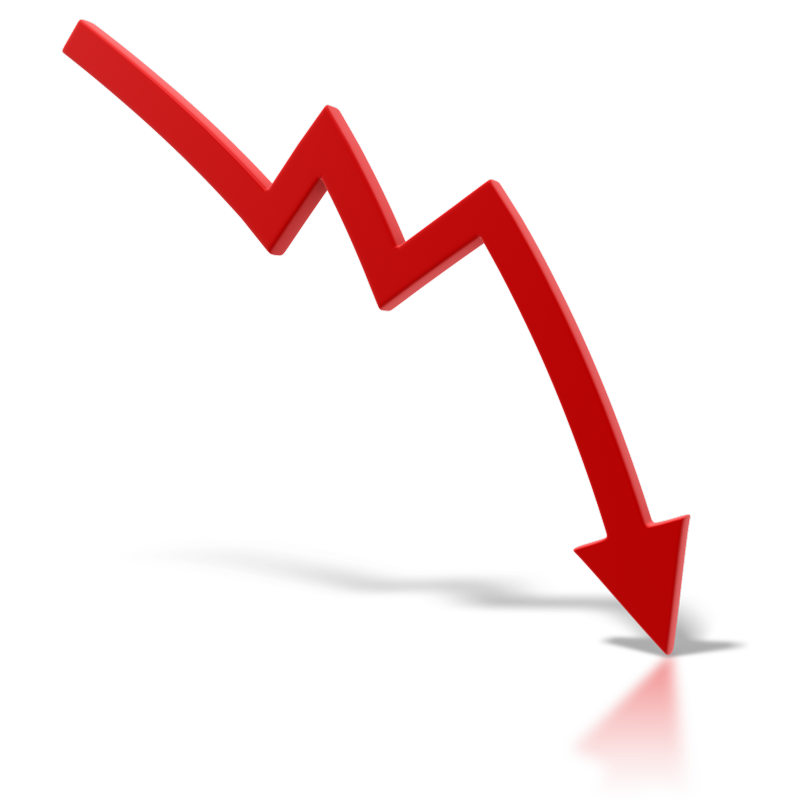 Taget under ét forrentede heltidslandbrugene deres egen (ikke-forpagtede) landbrugskapital med 0,9 pct (i 2010).


Nettoindtjeningen eller - mere præcist - resultatet efter finansielle poster beløb sig til minus 98.000 kr. pr. bedrift, mens det likvide overskud udgjorde 410.000 kr.
Danmark tilbake til leilendingstiden?
AP Pension har netop købt sit første landbrug, og flere forventes at komme til. I de seneste år har mange, især yngre landmænd, haft svært ved at låne penge til at overtage en landbrugsbedrift. Det gør AP Pensions investeringer nu muligt. Det er forbundet med lav risiko, og AP Pension forventer at kunne skabe et solidt afkast til sine kunder bl.a. i kraft af forventede stigende priser på landbrugsjord.

	Princippet bag opkøbene er følgende: AP Pensions investeringsfond ejer bygninger og jord, mens landmanden på en 10-årig aftale forpligter sig til at drive landbruget, herunder står han selv for finansieringen af dyr, maskiner og driftskredit.

	Landmanden betaler AP Pensions investeringsfond en slags husleje på 5,2 pct. af det beløb, der er investeret i jorden, og 6,5 pct. af det beløb, som er investeret i bygningerne. Han beholder selv det overskud, der er på driften. Når de 10 år er gået, har landmanden option på at købe gården på vilkår, der allerede er fastlagt. Modellen giver landmanden mulighed for i løbet af de 10 år at opbygge en egenkapital, som gør det lettere for ham at få finansieret købet af gården, når aftalen udløber.
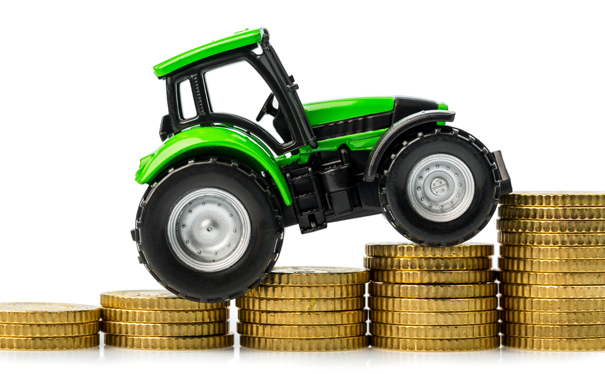 Rekruttering til landbruket
Boplikten
Boplikt – er et viktig distriktspolitisk virkemiddel
Uten boplikt er det grunn til å forvente:
Økt avgang av jordbruksareal
Økt omsetning av landbrukseiendom som feriested
Økt salg av arealverdier utenfor bygden og derved redusert verdiskapning
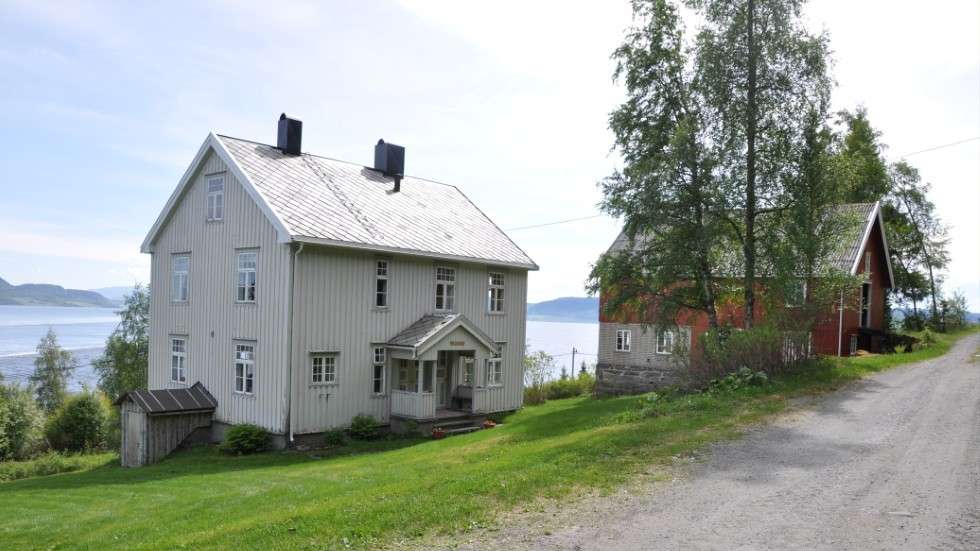 Driveplikt
Sikrer bruk av dyrket jord (avgjørende for jordvernet)
Sikrer bruk av jordbruksareal enten av eier eller ved bortleie
Forebygger gjengroing
Forebygger omdisponering
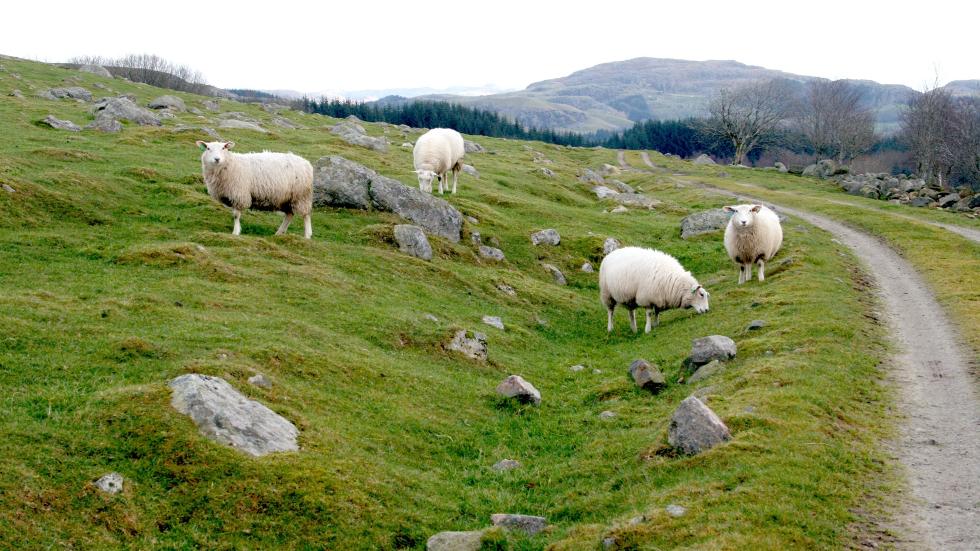 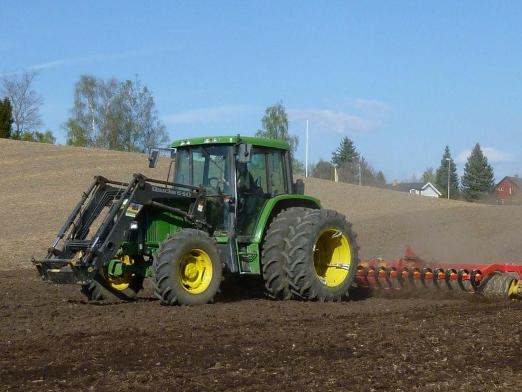 Mål: Styrking av grunneierretten
For å legge til rette for økt verdiskapning i landbruket?
	 Må videreføre jord- og konsesjonslov

… eller …

For profittmaksimering?
	(vil tappe næringen for kapital og begrense ungdoms muligheter til å få tak i gårdsbruk)
	 Kan avvikle jord- og konsesjonslov
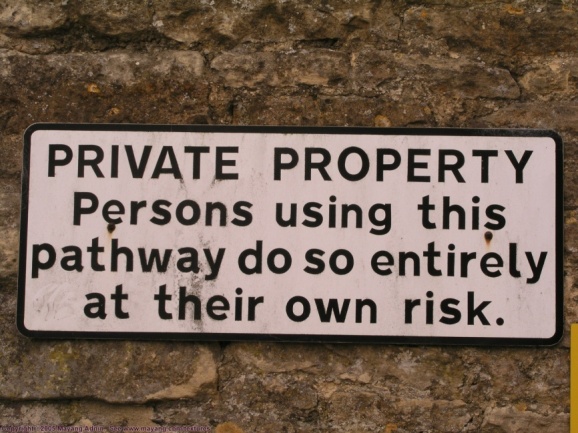 Mål: Økt verdiskapning
VIRKEMIDDEL:
Oppnås ikke ved avvikling av jordlov og konsesjonslov.

Derimot ved økt frihet til å utnytte gårdens ressurser. Oppnås ved tilpasninger i andre lover som plan- og bygningsloven, friluftsloven, naturmangfoldloven, markaloven etc.
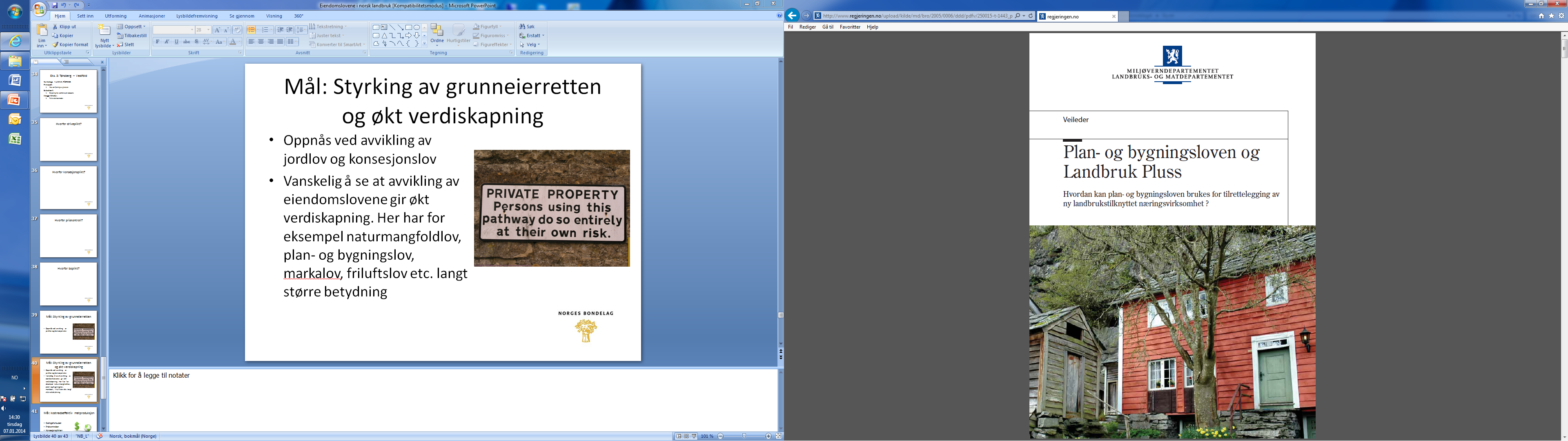 Mål: Økt verdiskapning
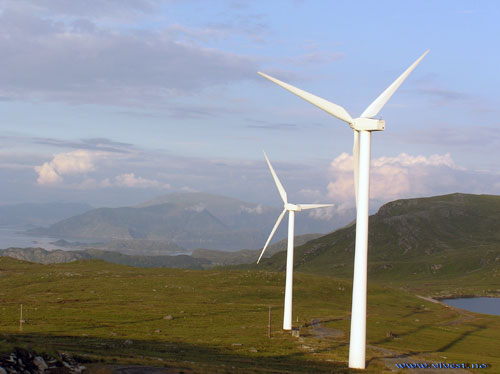 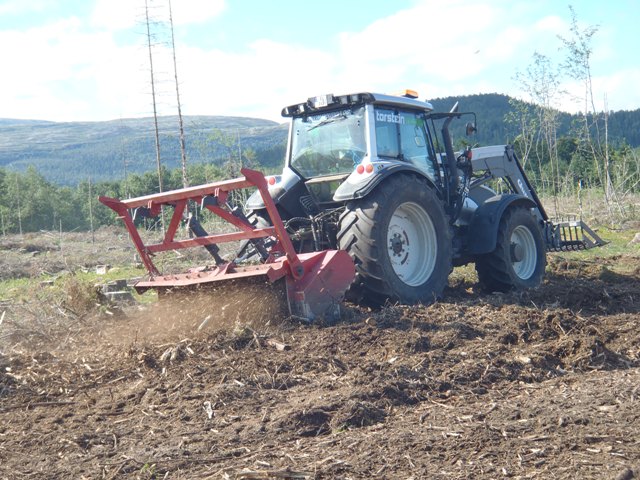 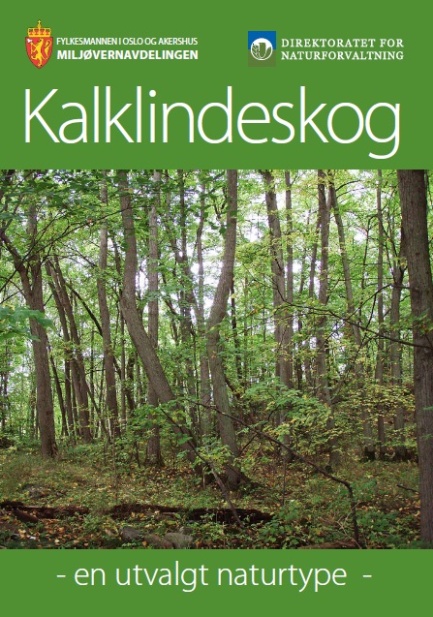 Svarthalespove
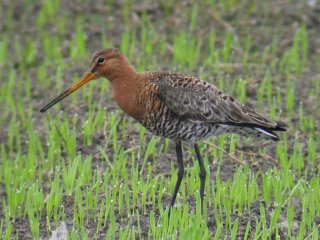 Mål: Selvforsyning og kostnadseffektiv matproduksjon
Kontrollert rasjonalisering
 Den norske lovgivningen gir rom for utbygging i takt med økt økonomisk handlingsrom
Inntektssikring
Tilgang til tilleggsjord (konsesjon)
Priskontroll

Likt med: Tyskland, Østerrike, Sveits, Ungarn m.v.
Motsatt: Danmark og Sverige
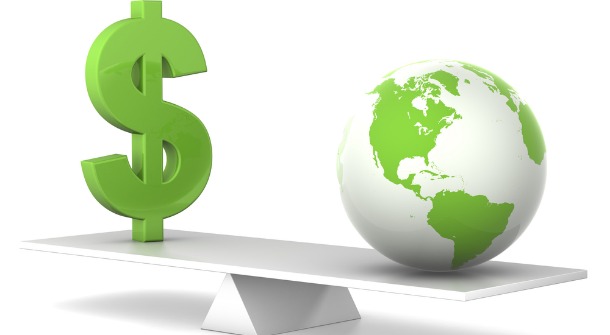 Mål: Høy selvforsyningsgrad
VIRKEMIDDEL:
Jordvern
Lønnsom matproduksjon
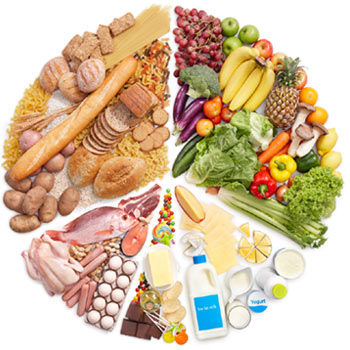 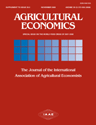 Ubalanse mellom målsetning og varslet virkemiddelbruk
Avvikling av regelverket vil i stor grad trekke i motsatt retning av de fleste av regjeringsplattformens målsetninger.

Unntatt: Styrking av grunneierretten (ikke identisk med styrking av landbruket).
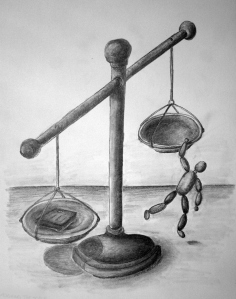 Valgets kvaler
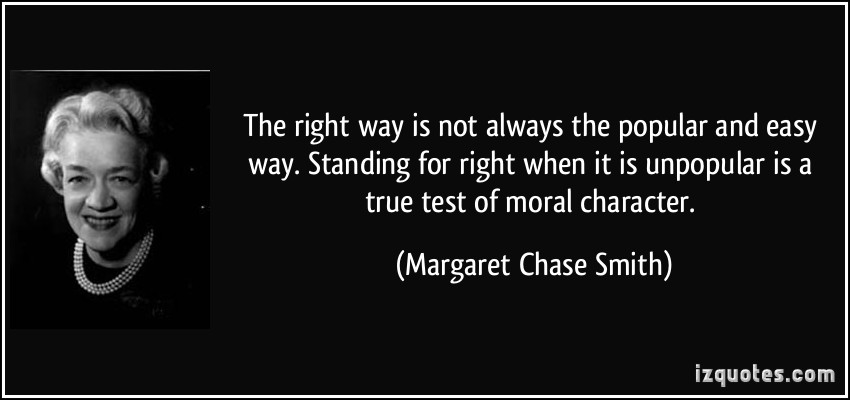